4006- TÜBİTAK Bilim Fuarları
Sergilenecek projelerin en az %50’si “araştırma projesi” olmak zorundadır. (Görme, işitme ve zihinsel engellilere yönelik okullar bu kuralların dışındadır.)
***	***	***	***	***	***	***
4006-TÜBİTAK Bilim Fuarları Destekleme Programı
1/22
4006- TÜBİTAK Bilim Fuarları Portalı
http://bilimiz.tubitak.gov.tr 
 internet sitesinden İl temsilci listesi, il Milli Eğitim Sorumlu listesi, Çağrı duyurusu , güncel bilgi ve duyurulara erişilebilir.
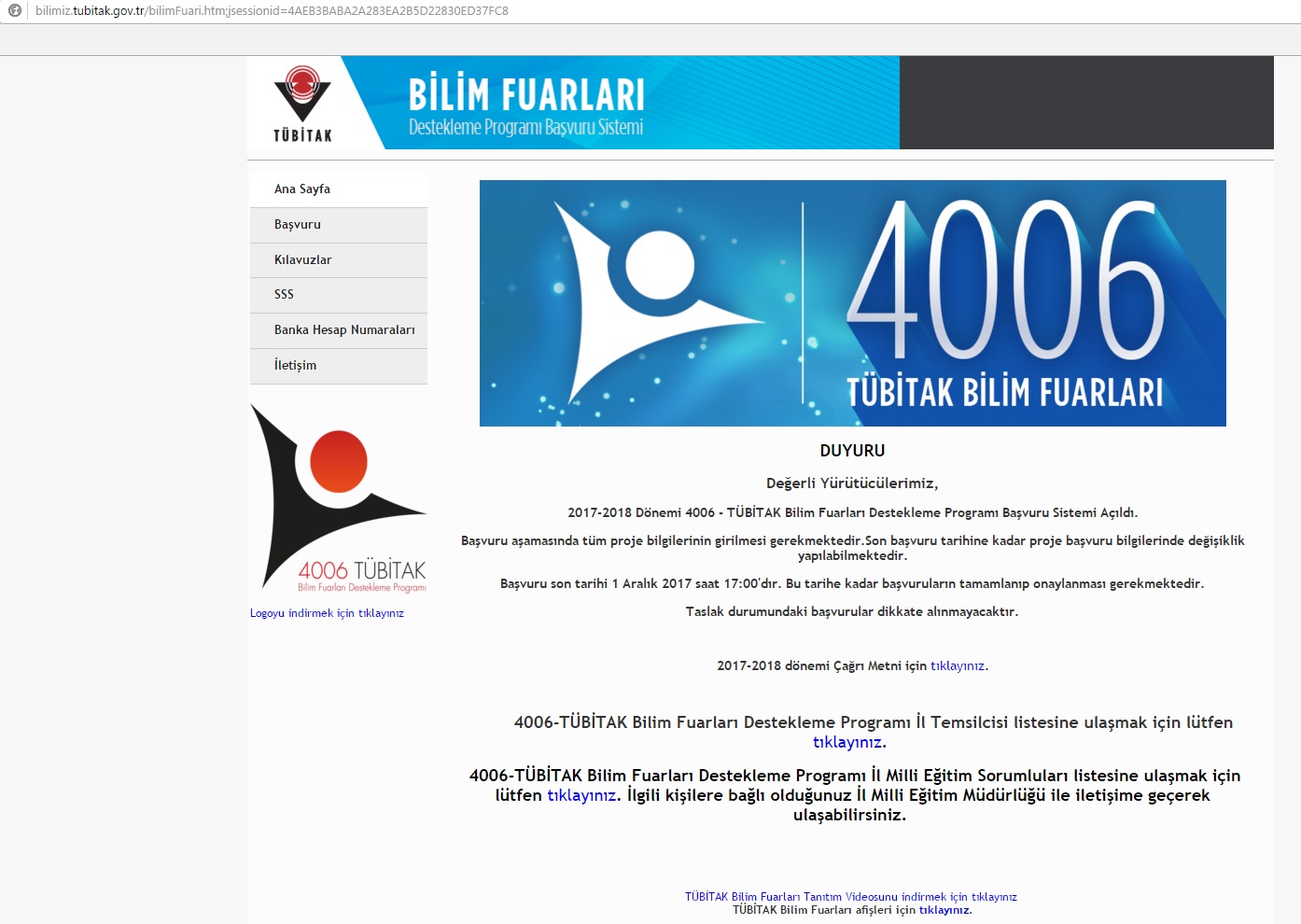 4006-TÜBİTAK Bilim Fuarları Destekleme Programı
2/22
4006- TÜBİTAK Bilim Fuarları Portalı
http://bilimiz.tubitak.gov.tr 
 internet sitesi üzerinden başvuru yapılır.
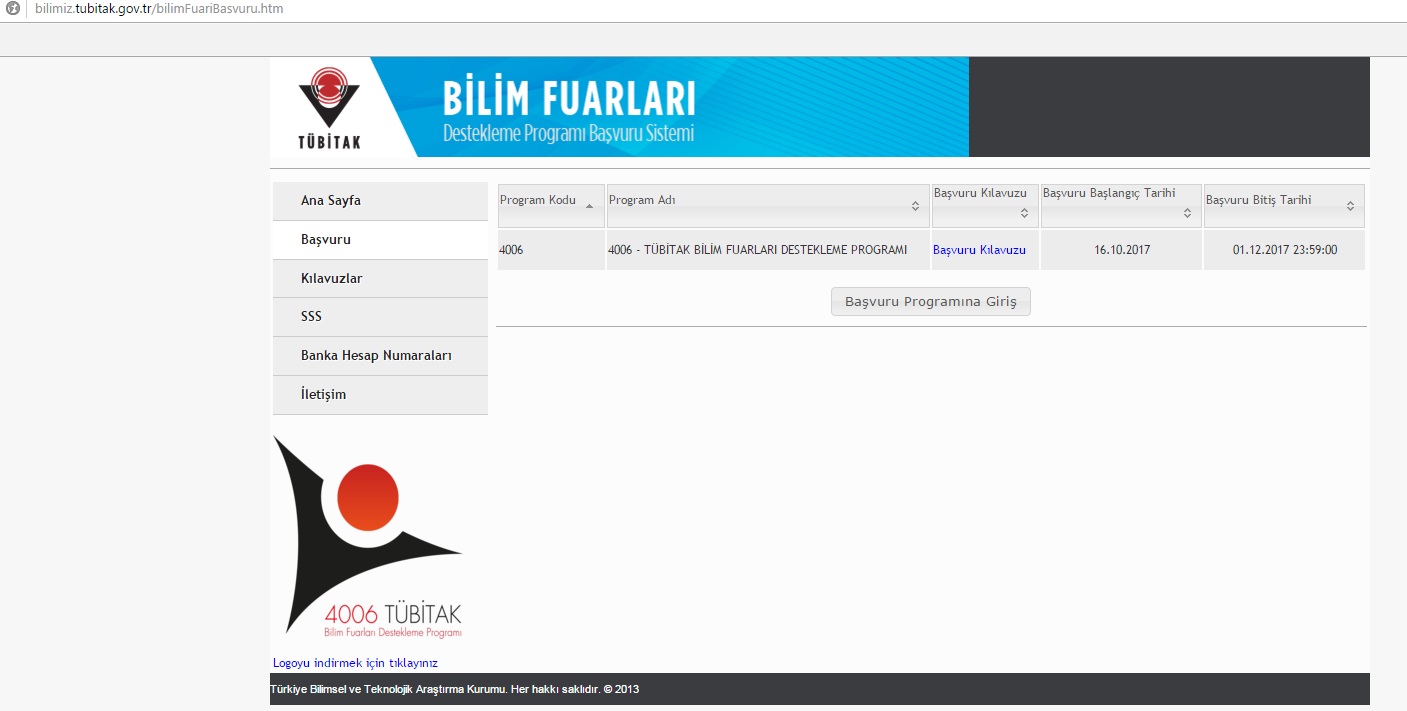 4006-TÜBİTAK Bilim Fuarları Destekleme Programı
3/22
4006- TÜBİTAK Bilim Fuarları Portalı
http://bilimiz.tubitak.gov.tr 
 internet sitesi üzerinden kılavuzlara ve SSS erişilebilir.
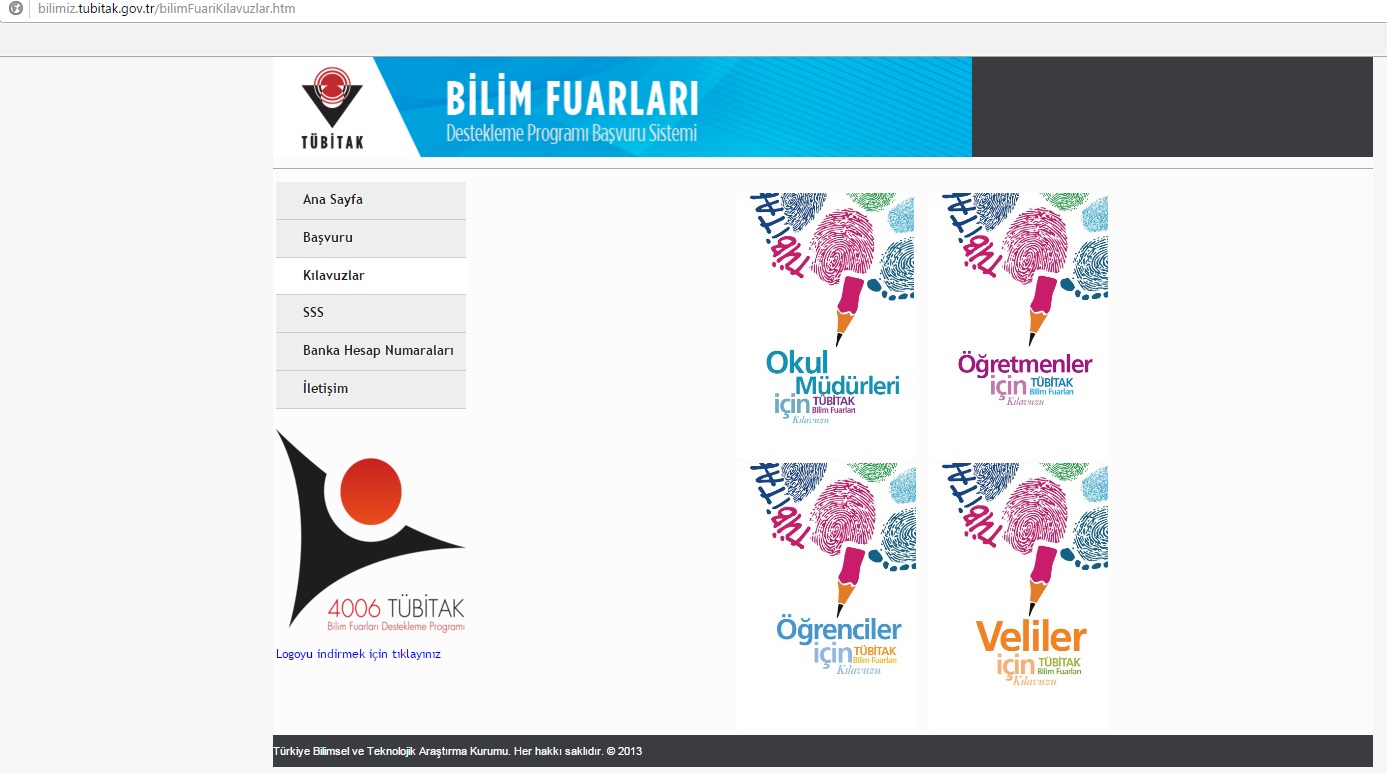 4006-TÜBİTAK Bilim Fuarları Destekleme Programı
4/22
4006- TÜBİTAK Bilim Fuarları Portalı
http://bilimiz.tubitak.gov.tr 
 internet sitesi üzerinden TÜBİTAK banka hesap numaralarına erişilebilir.
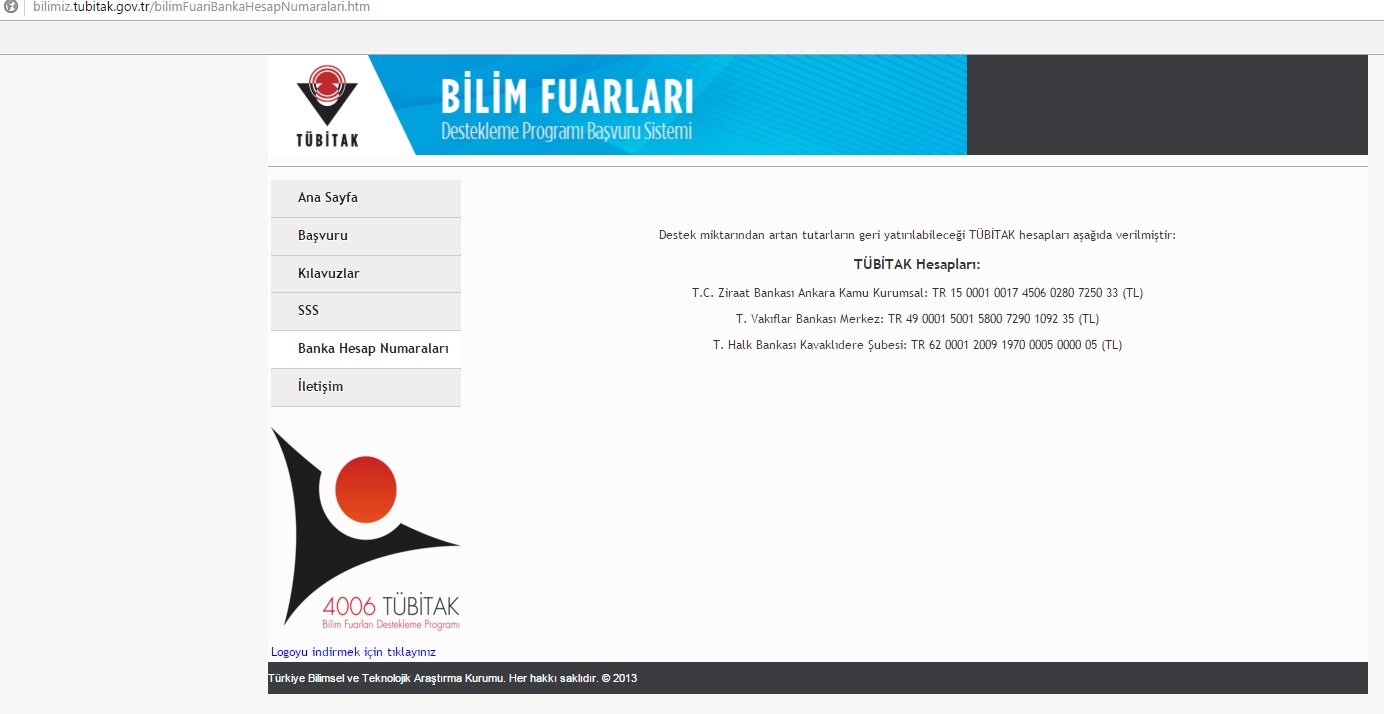 4006-TÜBİTAK Bilim Fuarları Destekleme Programı
5/22
2017-2018 Dönemi Yapılan Güncellemeler
4006-TÜBİTAK Bilim Fuarları Destekleme Programı
6/22
Önemli Hususlar
4006-TÜBİTAK Bilim Fuarları Destekleme Programı
7/22
Önemli Hususlar
4006-TÜBİTAK Bilim Fuarları Destekleme Programı
8/22
Önemli Hususlar
4006-TÜBİTAK Bilim Fuarları Destekleme Programı
9/22
Önemli Hususlar
4006-TÜBİTAK Bilim Fuarları Destekleme Programı
10/22